TÜRKİYE BİLİMSEL VE TEKNOLOJİK ARAŞTIRMA KURUMU(TÜBİTAK)
Üniversite Öğrencilerine Yönelik Yarışmalar
2242 Öncelikli Alanlarda Üniversite Öğrencileri Proje Yarışması
Programın Amacı ve Hedefleri
Programın amacı, üniversitelerde öğrenim görmekte olan ön lisans ve lisans öğrencilerinin, belirlenen öncelikli alanlarda ülkemizin sorunlarına yönelik çözümler üretmelerine ve bu doğrultuda bilgi ve becerilerini geliştirmelerine yönelik olarak geliştirdikleri projeleri için yarışmalar düzenlemektir.

Öğrencilerin, bahse konu öncelikli alanlarda 4. Sanayi Devrimi kapsamındaki gelişmeler doğrultusunda sanayide dijital dönüşüm ile ilgili konularda da projeler üretmeleri beklenmektedir.
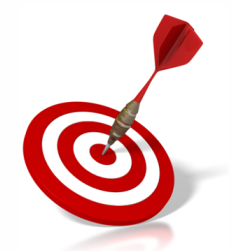 [Speaker Notes: İş Fikri İle Başvuru
Aşama Elemesi (en fazla 120 grup)
İş Planı Eğitimi
İş Planlarının Sisteme Yüklenmesi
2. Aşama Elemesi (En fazla 30 Proje)
Sergi
Ödüller]
2242 Öncelikli Alanlarda Üniversite Öğrencileri Proje Yarışması
Yarışma Kategorileri
Bilgi ve İletişim Teknolojileri
Makine İmalatı ve Otomotiv
Enerji
Robotik ve Mekatronik
Biyocihazlar, Medikal Makine, Alet ve Cihazlar
 Otomasyon ve Kontrol
Sistemleri
 Malzeme Teknolojileri
 Hibrit ve Elektrikli Araç Teknolojileri
Elektrikli Araçlarda Motor,
Kontrol ve Sürücü Teknolojileri
Yenilikçi Araç Tasarımları ve Tasarım Doğrulama Çalışmaları
Batarya Teknolojileri, Elektrikli Araçlara Yönelik Altyapı Teknolojileri ve Şarj Ekosistemi Teknolojileri         konu başlıklarını kapsar.
Bilgi Güvenliği
 Bulut Bilişim
 Büyük Veri Analitiği
 E-Öğrenme Teknolojileri
Mobil Uygulamalar
Robotik ve Mekatronik Sistemler
Modelleme ve Simülasyon
Nesnelerin İnterneti
Semantik Web Teknolojileri
Yapay Zeka
Sensör Teknolojileri
E-Ticaret
 konu başlıklarını kapsar.
Güç ve Depolama Teknolojileri (Enerji Depolama) 
Yenilenebilir Enerji Kaynakları;
Sanayide Enerji
Verimliliği 
konu başlıklarını kapsar.
Sosyal Girişimcilik Kategorisi
[Speaker Notes: İş Fikri İle Başvuru
Aşama Elemesi (en fazla 120 grup)
İş Planı Eğitimi
İş Planlarının Sisteme Yüklenmesi
2. Aşama Elemesi (En fazla 30 Proje)
Sergi
Ödüller]
2242 Öncelikli Alanlarda Üniversite Öğrencileri Proje Yarışması
Yarışma Kategorileri
1- ENERJİ
Güç ve Depolama Teknolojileri (Enerji Depolama) 

Yenilenebilir Enerji Kaynakları;

Sanayide Enerji Verimliliği 

konu başlıklarını kapsar.
[Speaker Notes: İş Fikri İle Başvuru
Aşama Elemesi (en fazla 120 grup)
İş Planı Eğitimi
İş Planlarının Sisteme Yüklenmesi
2. Aşama Elemesi (En fazla 30 Proje)
Sergi
Ödüller]
2242 Öncelikli Alanlarda Üniversite Öğrencileri Proje Yarışması
2- MAKİNE İMALATI VE OTOMOTİV
Robotik ve Mekatronik
Biyocihazlar, Medikal Makine, Alet ve Cihazlar
Otomasyon ve Kontrol Sistemleri
Malzeme Teknolojileri
Hibrit ve Elektrikli Araç Teknolojileri
Elektrikli Araçlarda Motor, Kontrol ve Sürücü Teknolojileri
Yenilikçi Araç Tasarımları ve Tasarım Doğrulama Çalışmaları
Batarya Teknolojileri, Elektrikli Araçlara Yönelik Altyapı Teknolojileri ve Şarj Ekosistemi Teknolojileri        

   Konu başlıklarını kapsar.
[Speaker Notes: İş Fikri İle Başvuru
Aşama Elemesi (en fazla 120 grup)
İş Planı Eğitimi
İş Planlarının Sisteme Yüklenmesi
2. Aşama Elemesi (En fazla 30 Proje)
Sergi
Ödüller]
2242 Öncelikli Alanlarda Üniversite Öğrencileri Proje Yarışması
3- BİLGİ VE İLETİŞİM TEKNOLOJİLERİ
Bilgi Güvenliği
Bulut Bilişim
Büyük Veri Analitiği
E-Öğrenme Teknolojileri
Mobil Uygulamalar
Robotik ve Mekatronik Sistemler
Modelleme ve Simülasyon
Nesnelerin İnterneti
Semantik Web Teknolojileri
Yapay Zeka
Sensör Teknolojileri
E-Ticaret
 konu başlıklarını kapsar.
[Speaker Notes: İş Fikri İle Başvuru
Aşama Elemesi (en fazla 120 grup)
İş Planı Eğitimi
İş Planlarının Sisteme Yüklenmesi
2. Aşama Elemesi (En fazla 30 Proje)
Sergi
Ödüller]
2242 Öncelikli Alanlarda Üniversite Öğrencileri Proje Yarışması
Yarışmanın her kategorisinde ekiplerin yenilikçi iş fikirleri getirmesi zorunludur. Proje Başvuruları  yandaki yenilik tanımlarına uygun olmalıdır.
Proje Nasıl Olmalıdır?
Adaylar hali hazırda ticarileşmiş bir ürünle başvuruda bulunamazlar.
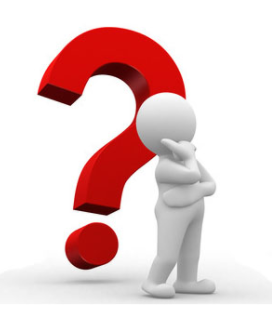 Proje konusu tamamıyla yeni bir uygulama olabilir.
Proje konusu yerel bölge için yeni bir uygulama olabilir.
Proje konusu var olan bir uygulamanın geliştirilmiş/genişletilmiş kullanımına, yönelik yenilikçi fikir ve uygulama olabilir.
Proje konusu, var olan bir uygulamanın yeni bir alanda kullanılması olabilir.
Detaylı Bilgi:
www.tubitak.gov.tr/bideb/2238b
[Speaker Notes: İş Fikri İle Başvuru
Aşama Elemesi (en fazla 120 grup)
İş Planı Eğitimi
İş Planlarının Sisteme Yüklenmesi
2. Aşama Elemesi (En fazla 30 Proje)
Sergi
Ödüller]
2242 Öncelikli Alanlarda Üniversite Öğrencileri Proje Yarışması
Başvuru sırasında Türkiye’de ve KKTC’de yer alan yükseköğretim kurumlarında Ön Lisans veya
Lisans öğrencisi olanlar başvuru yapabilir.
Kimler Başvurabilir ?
Adaylar, yarışma kategorilerinden sadece birine başvurabilirler. Yarışmaya bireysel olarak veya en fazla 3 kişiden oluşan ekipler halinde başvuru yapılabilir. Başvuru, ekip adına ekip temsilcisi tarafından yapılır.
Projenin 3’ten fazla kişi tarafından hazırlanması durumunda, proje ekibinin ortak kararıyla ekip üyeleri arasından 3 kişi seçilerek başvuru yapılabilir. Bu durumda ekip dışında kalanların hak talebinde bulunmayacaklarını taahhüt eden muvafakatnameleri istenir.
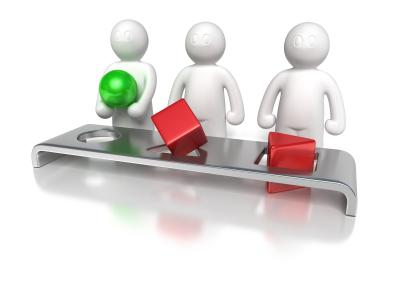 Adaylar istemeleri halinde projelerini bir danışman eşliğinde de hazırlayabilirler.
[Speaker Notes: İş Fikri İle Başvuru
Aşama Elemesi (en fazla 120 grup)
İş Planı Eğitimi
İş Planlarının Sisteme Yüklenmesi
2. Aşama Elemesi (En fazla 30 Proje)
Sergi
Ödüller]
2242 Öncelikli Alanlarda Üniversite Öğrencileri Proje Yarışması
Başvuru Nasıl Yapılır ?
Elektronik Başvuru Sistemi aracılığıyla başvurular alınır.  


ebideb.tubitak.gov.tr
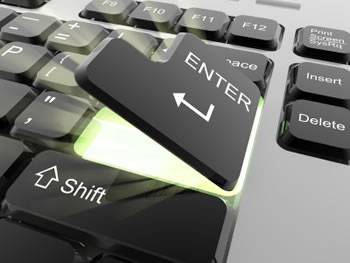 Başvuru Tarihleri: 7-25 Mayıs 2018
[Speaker Notes: İş Fikri İle Başvuru
Aşama Elemesi (en fazla 120 grup)
İş Planı Eğitimi
İş Planlarının Sisteme Yüklenmesi
2. Aşama Elemesi (En fazla 30 Proje)
Sergi
Ödüller]
2242 Öncelikli Alanlarda Üniversite Öğrencileri Proje Yarışması
TÜBİTAK tarafından belirlenen formatta hazırlanmış Proje Dokümanı
Başvuru Sırasında İstenen Evrakları Nelerdir?
Kişinin/ekip üyelerinin öğrenci belgesi
Gerekli olması halinde Etik Kurul/Yasal İzin/Özel İzin Belgesi
Proje 3’ten fazla kişi tarafından hazırlandıysa ekip dışında kalan 
üyelerin muvafakatnamesi
Yukarıdaki belgelerin başvuru sırasında çevrimiçi olarak yüklenmesi yeterlidir. Başvuru koşullarından herhangi birini sağlamayan, çevrimiçi başvurusunu onaylamayan, belgeleri tam ve uygun olmayan başvurular işleme konulmayacaktır.
[Speaker Notes: İş Fikri İle Başvuru
Aşama Elemesi (en fazla 120 grup)
İş Planı Eğitimi
İş Planlarının Sisteme Yüklenmesi
2. Aşama Elemesi (En fazla 30 Proje)
Sergi
Ödüller]
2242 Öncelikli Alanlarda Üniversite Öğrencileri Proje Yarışması
Değerlendirme Yöntemi Nedir?
Final 
Sergisi


 Final Sergisinde proje 
sahipleri projelerini jüri 
önünde sözlü olarak sunarlar. Jüri değerlendirmesi sonucunda final dereceleri belirlenir
Bölge Sergileri


İkinci aşama değerlendirmesinde başarılı bulunan 
projeler bölge sergisine davet edilerek önceden duyurulan tarihler arasında sergilenir. Proje sahipleri projelerini jüri önünde sözlü olarak sunarlar. Jüri değerlendirmesi sonucunda bölge dereceleri belirlenir. Bölge sergisinde birincilik ödülü alan projeler final sergisine davet edilir.
İkinci Aşama Değerlendirmesi

Birinci aşamayı geçen projeler alanında uzman bilim insanları tarafından değerlendirilerek her kategoride başarılı bulunan projeler bölge sergisine davet edilmek üzere Bölge Koordinatörlüğünce belirlenir.
Birinci Aşama Değerlendirmesi (Ön İnceleme)

Elektronik ortamda alınan başvurular başvuru belgelerinin tam olup olmadığı yönünden 
Bölge Koordinatörlüğünce kontrol edilir, eksik belge veya hatalı belge ile yapılan 
başvurular geçersiz sayılır.
2242 Öncelikli Alanlarda Üniversite Öğrencileri Proje Yarışması
Değerlendirme Kriterleri Nelerdir?
Geliştirme Sürecinin Uygunluğu, Etkinliği ve Yeterliliği
Yenilikçilik
Projenin Çıktılarının Katma Değer ve Yaygın Etki Sağlama Yeteneği
Uygulanabilirlik ve/veya Kullanılabilirlik
Not: Kriterlerin değerlendirmedeki ağırlığı eşittir.
Değerlendirme kriterlerinin ayrıntıları için: 

https://www.tubitak.gov.tr/tr/yarismalar/oncelikli-alanlarda-universite-ogrencileri-proje-yarismasi/icerik-degerlendirme-kriterleri
[Speaker Notes: İş Fikri İle Başvuru
Aşama Elemesi (en fazla 120 grup)
İş Planı Eğitimi
İş Planlarının Sisteme Yüklenmesi
2. Aşama Elemesi (En fazla 30 Proje)
Sergi
Ödüller]
2242 Öncelikli Alanlarda Üniversite Öğrencileri Proje Yarışması
Proje kapsamında yürütülen çalışmaların halk sağlığı ve güvenliği için risk teşkil ettiğinin/edeceğinin anlaşılması (özellikle radyoaktif maddeler, tehlikeli deney setleri,  toksin ve kanserojen vb. maddeler ihtiva eden projeler)
Projeye uzman katkısının beklenenden fazla olması
Proje Hangi Koşullarda değerlendirme dışında tutulur?
Projenin başvuru sahibi öğrenci/ler tarafından gerçekleştirilmemiş olması
Yararlanılan kaynakların belirtilmemesi, intihal yapılması
Bireylerin temel hak ve özgürlüklerine müdahale edilmesi
Bireylere fiziksel veya ruhsal zarar verilmesi
Projede kullanılan/toplanan kişisel bilgilerin paylaşılması
Kurumlarda yapılacak çalışmalarda gerekli olduğu halde kurum yetkililerinden izin alınmaması
[Speaker Notes: İş Fikri İle Başvuru
Aşama Elemesi (en fazla 120 grup)
İş Planı Eğitimi
İş Planlarının Sisteme Yüklenmesi
2. Aşama Elemesi (En fazla 30 Proje)
Sergi
Ödüller]
2242 Öncelikli Alanlarda Üniversite Öğrencileri Proje Yarışması
Bölge Ödülleri
Final Ödülleri
Danışmanlık Ödülü
Proje Başına Ödenecek Ödül
Proje Başına Ödenecek Ödül
Danışmanlık Ödülü
3.000TL
3.000TL
3.000TL
1.000TL
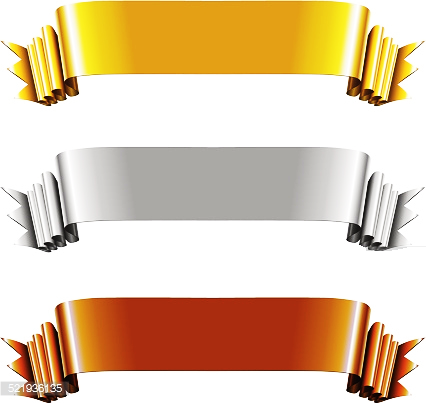 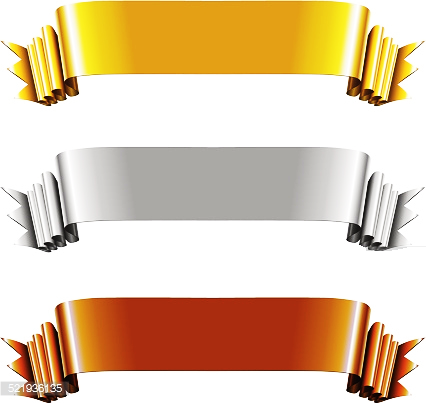 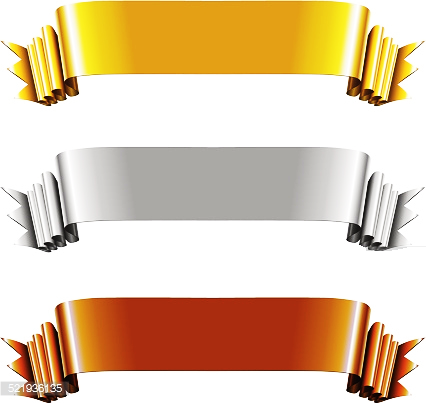 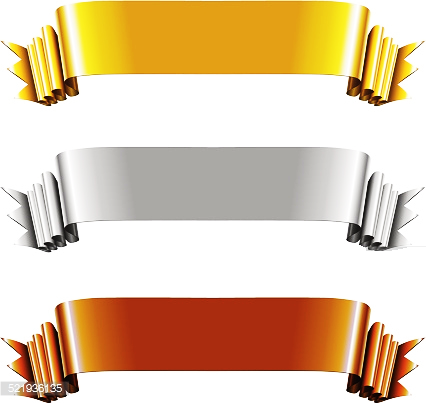 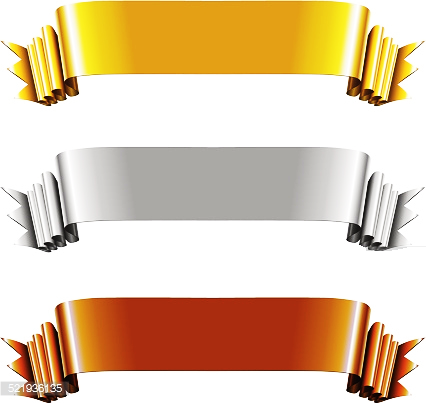 10.000TL
7.500 TL
2.500 TL
750 TL
2.250 TL
2000 TL
1.500 TL
1.500 TL
5.000 TL
500 TL
Her kategoride derece alan projeler için proje başına yukarıda belirtilen miktarda ödül ödemesi yapılır. Proje başına verilecek ödül miktarı, başvuru formunda adı geçen öğrenciler arasında eşit miktarda dağıtılır.

Ayrıca projede danışman olması durumunda danışmana da ödül ödenir. Birden çok projeye danışmanlık yapılması durumunda sadece bir proje için ödül ödenir. 

Jüri, derece almaya layık proje bulunmadığına kanaat ederse derece/ödül verilmeyebilir.
1.500 TL
2242 Öncelikli Alanlarda Üniversite Öğrencileri Proje Yarışması
Yarışma Takvimi
Başvuru Tarihleri 			7 - 25 Mayıs 2018 
				(Başvuruların son gününde sistem 17.30’da kapanacaktır.) 

Birinci Aşama Değerlendirmesi    	13 Haziran 2018
(Ön İnceleme) Sonuçlarının 
Açıklanacağı Tarih

		
İkinci Aşama Değerlendirmesi	3 Eylül 2018 
Sonuçlarının Açıklanacağı Tarih

 		
Üçüncü Aşama Değerlendirmesi    	Ekim 2018 
(Bölge Sergileri) 			(Tarihleri daha sonra ilan edilecektir.)

	

Final Sergisi			Kasım / Aralık 2018 
				(Tarihleri daha sonra ilan edilecektir.)
2242 Öncelikli Alanlarda Üniversite Öğrencileri Proje Yarışması
Bölge Koordinatörlükleri ve Bağlı İller
Bilim İnsanı Destek Programları Başkanlığı
Yarışmalar Grup Koordinatörlüğü

2242 Öncelikli Alanlarda Üniversite Öğrencileri Proje Yarışması
Tel: 0312 444 66 90
E-posta: bideb2242@tubitak.gov.tr
TEŞEKKÜRLER